灯油缶カバー有料
となりました。
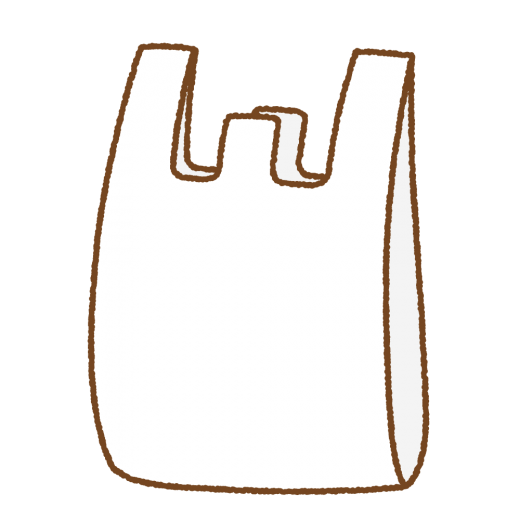 持ち手
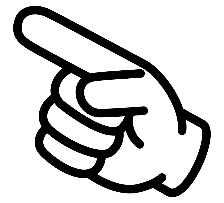 1枚
円
持ち手のあるレジ袋有料化に伴う措置です。
ご理解くださいますようお願いいたします。
2020年7月1日より

　レジ袋有料化が
　　　　　　スタートしました。

 当店で無料でご提供しておりました灯油缶カバーは、持ち手が付いておりますので有料とさせていただきます。ご理解ください。
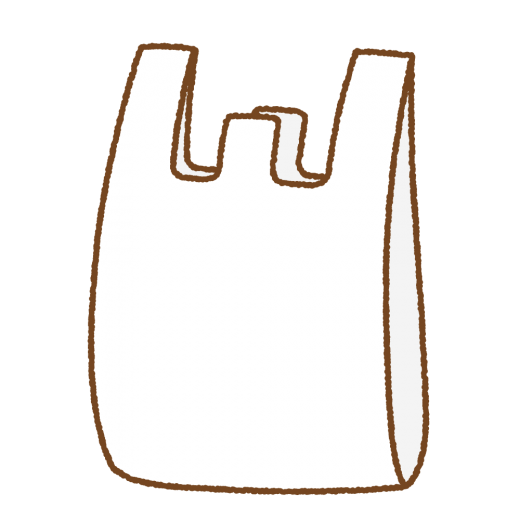 持ち手
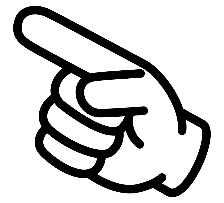 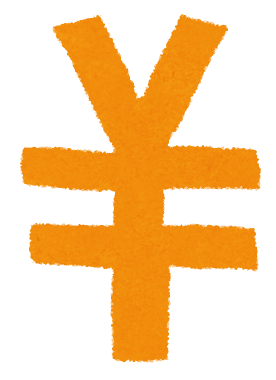 灯油缶カバー（有料）
　　　　あります。

スタッフにお声がけください。
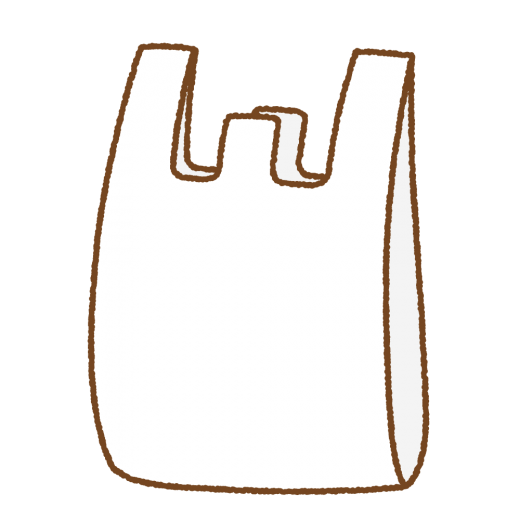 持ち手
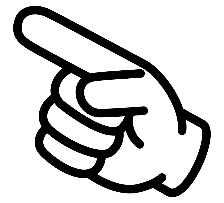 1枚
円
持ち手のあるレジ袋有料化に伴う措置です。
ご理解くださいますようお願いいたします。